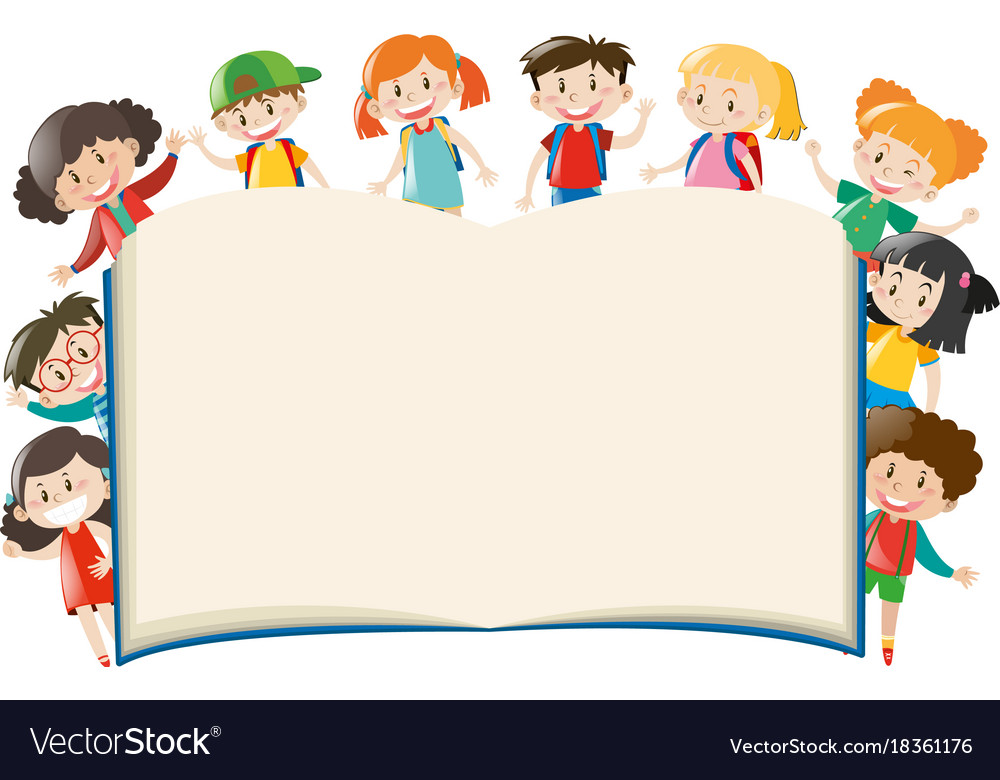 Các ngày lễ trong tuần
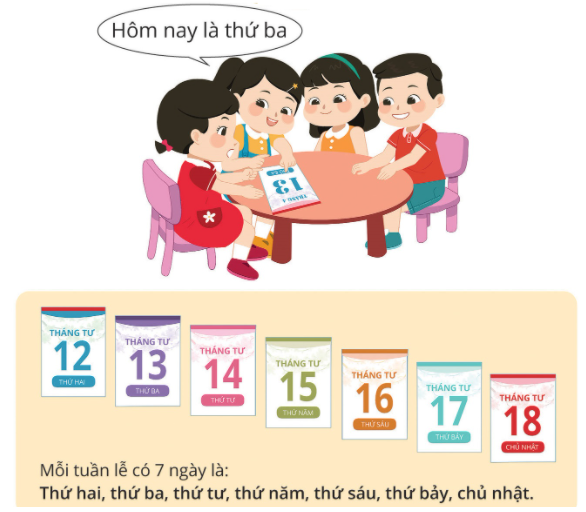 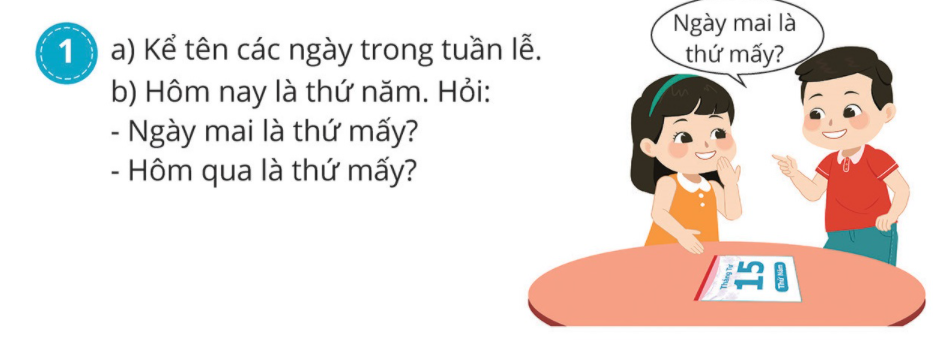 Thứ sáu
Thứ tư
Các ngày trong tuần: Thứ 2, thứ 3, thứ 4, thứ 5, thứ 6, thứ 7, chủ nhất
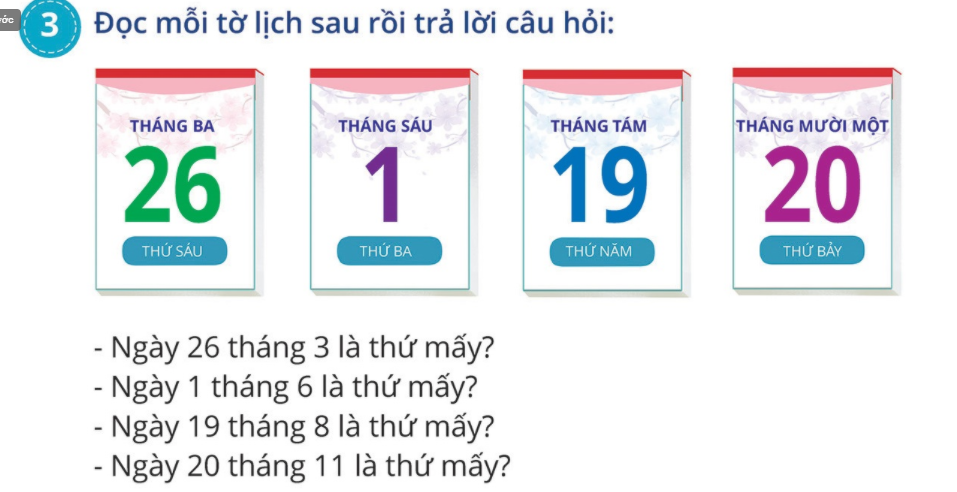 Thứ sáu
Thứ ba
Thứ năm
Thứ bảy
Ngày mai, mẹ sẽ cho Tân đi công viên. Hỏi hôm nay la thứ mấy
Thứ bảy
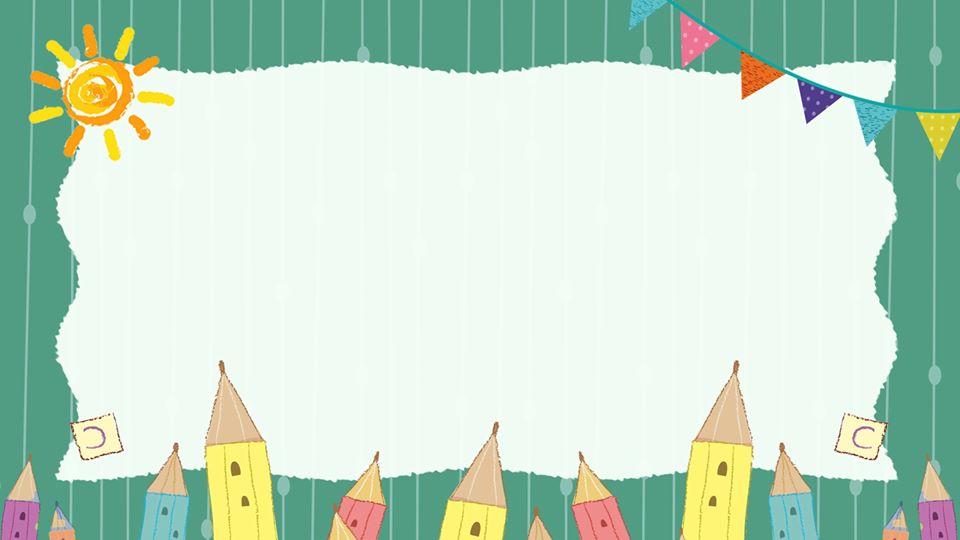 Dặn dò